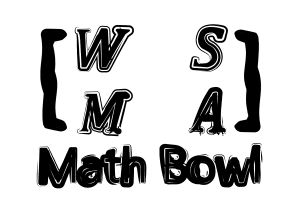 Elimination Round 2
1st Annual WSMA Math Bowl
May 27, 2011
This test material is copyright © 2011 by the Washington Student Math Association and may not be distributed or reproduced other than for nonprofit educational purposes without the expressed written permission of WSMA. www.wastudentmath.org
Problem 1
Copyright © 2011 by the Washington Student Math Association
Problem 2
Copyright © 2011 by the Washington Student Math Association
Problem 3
All the students in a calculus class took a 100-point test. Five students scored 100, each student scored at least 60, and the mean score was 80. What is the smallest possible number of students in the class?
Copyright © 2011 by the Washington Student Math Association
Problem 4
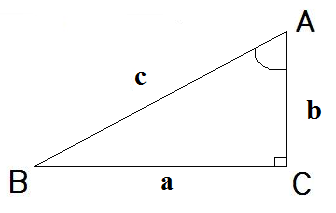 Copyright © 2011 by the Washington Student Math Association
Problem 5
Copyright © 2011 by the Washington Student Math Association
Problem 6
In a triangle with integer side lengths, one side is three times as long as a second side, and the length of the third side is 15. What is the greatest possible perimeter of the triangle?
Copyright © 2011 by the Washington Student Math Association
Problem 7
The product of three consecutive positive integers is 8 times their sum. What is the sum of the numbers?
Copyright © 2011 by the Washington Student Math Association
Problem 8
Four distinct circles are drawn in a plane. What is the maximum number of points where at least two of the circles intersect?
Copyright © 2011 by the Washington Student Math Association
Problem 9
Copyright © 2011 by the Washington Student Math Association
Problem 10
The two digits in Mr. Reddit’s age are the same as the digits in Mr. Gatsby’s age, but in reverse order. In five years, Mr. Reddit will be twice as old as Mr. Gatsby will be then. What is the difference in their current ages?
Copyright © 2011 by the Washington Student Math Association
Extra Problem(only if needed)
Copyright © 2011 by the Washington Student Math Association